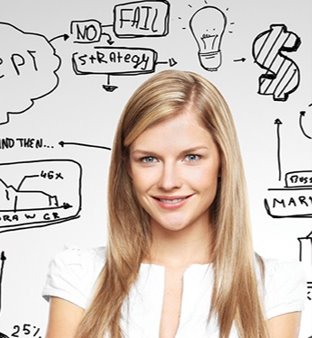 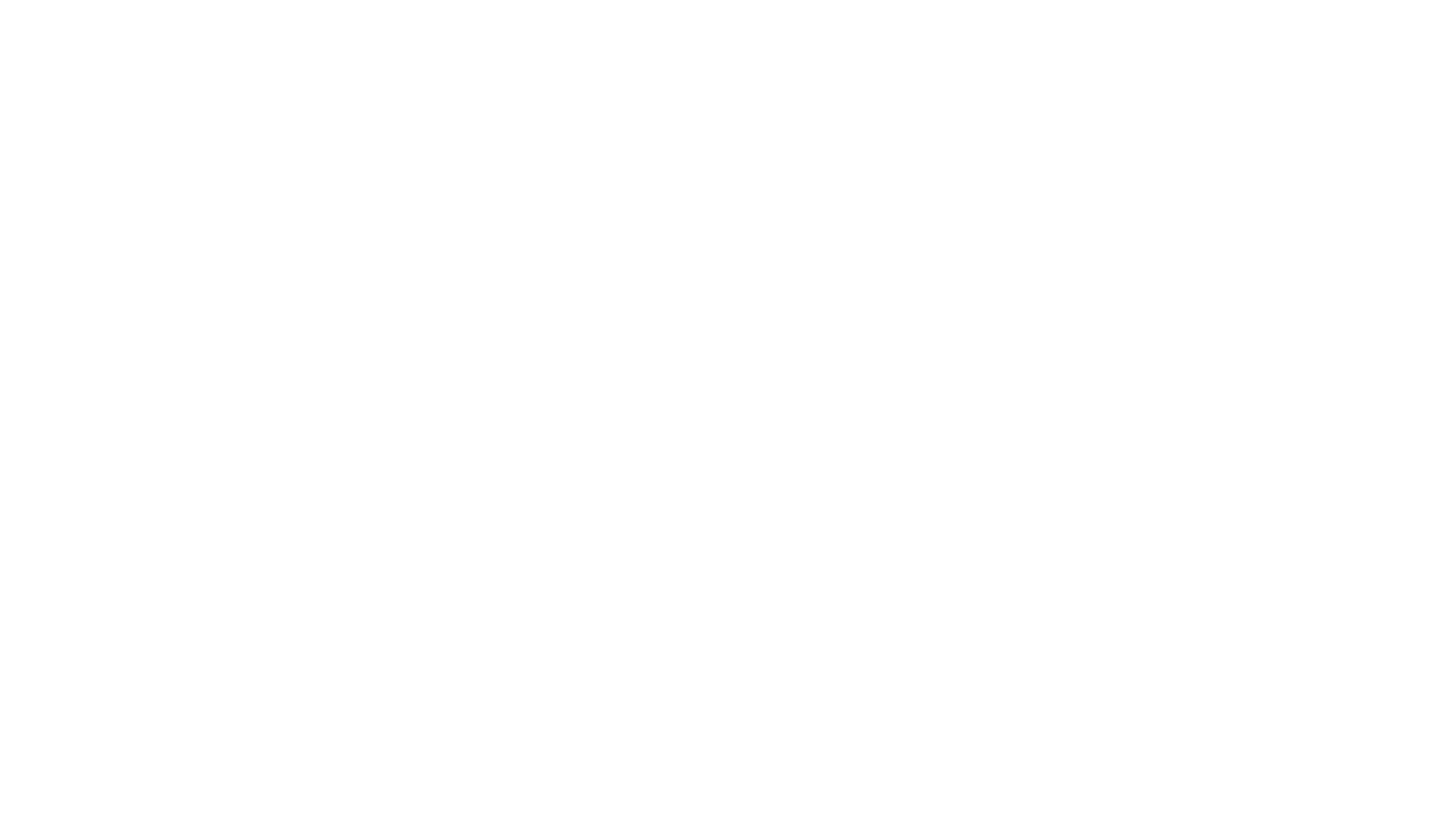 Zorg en Techniek dag 8
5 november 2018
Gastcolleges
5 november Gijs Tempel Game design inschrijflijsten groene tafeltje om 14 uur 

19 november Martijn van den Bergh Nu’ 91 13.30-16uur
    verplicht voor de zorgstudenten
Prototypes bouwen
Prototypes bouwen
Alfa college stelt voor ieder team 50 euro beschikbaar:

Zelf voorschieten
Aan het einde van het project bonnetje inleveren dan krijg je het geld cash terug
12 november
Overdracht HT derde jaars

VP en VZ wanneer OIZ opdrachten ingeleverd zijn voor 9 uur op 12 november ingeleverd zijn in de inleverbox hoef je die dag niet naar de Health Hub te komen. Niet ingeleverd betekent 12 november opdrachten afmaken op de Health Hub